«English is the most studied language in the world»

                                          Made by
                                                        Student of 4 «B»:
                                                     Zvereva Veronika

                                                           Teacher:
                                                                      Sarafannikova A. K.

                   


     
 Engels, 2025
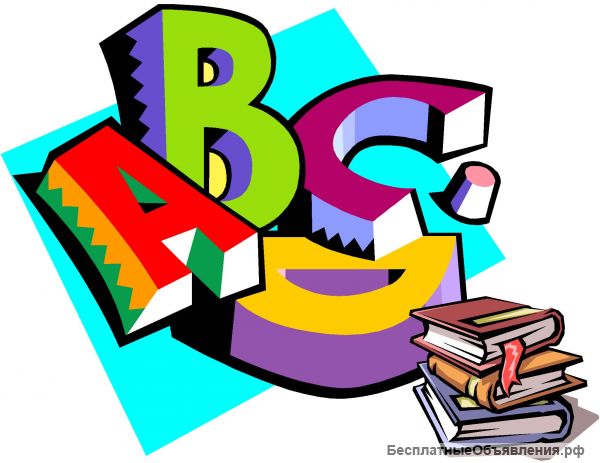 The aimsof work:- analysis of popularity studing English in the world and among my coevals.Tasks:- to form the skills in the informational and tind the sources of information and experience.- to develop skills of of information processing and working in the design of project and presentation.- to raise educational interest in the world.- to form a positive motivation of learning.
English in the life of modern students

The population of our planet is 7.5 million. Almost 1.5 – speak English. English is more common geographically and is the most taught language. For example, 300 million Chinese learn English, which is more the entire population of the United States.
In schools of  Norway, Sweden, Denmark and Japan  English  is necessarily learned.
In Portugal  lessons of English  became more actual than lessons of French.
In France studying of English or German is necessarily at schools but 85% students choose English.
In Russia, where studying of foreign languages is necessarily, the most learn English.
To find out the value of the English language in the life of students around the world, I used materials from the Internet.
The main reasons for learning English are following:

English is taught at school; 
English -  an international language, it helps to talk to people of different nationalities;
English is essential for traveling;
English is necessary for work;
English is required for using the Internet;
English is useful for listening to and understanding English songs;
To read books, magazines and newspapers written in English.
English in the life of my coevals

English is a compulsory subject. I wondered why English is so interesting for my coevals. I conducted a survey of 24 students 4 "B".
Students profile "English language in my life" has been proposed. In it the children were asked to choose three possible answers.
 (Texts profiles can be found in Appendix 1).
The most popular answers were (Appendix 2):
For the future occupation - 12 replies -28%.
For fun and enjoyment – 4 answers -10% . 
For communication  (communication and correspondence) with foreign friends - 9 answers -21%. 
For listening to popular music – 7 answers -16%.
For Internet using - 8 answers -20%.
I find it is difficult to answer – 2 answers -5%.
Analyzing the data, I came to the conclusion that among my coevals learning English is practical. Most of the students' knowledge of English language connects with the future profession. Also they want to understand English songs or read English magazines. Since at this age there is much talking, the students want to communicate with coevals from other countries. And the Internet helps them.
CONCLUSION

Today the role of English grew. It is already the international language. For many people learning English is a big problem. Every person wants to learn English and is ready to pay that their child KNEW English.
Why this?
Knowledge of  English language - it is necessary for a successful career.
English – language of business. All businessmen are necessarily to learn English.
A large part of  the pages in the Internet is in English.
Most  computer programs are in English.
English – a language of the international communication. Tourist, who knows English, will be easy to be abroad.
The value of English in the today's world can not be overestimated. I think, that after 10-15 years will speak half the world.
BIBLIOGRAPHY: 
 Кристи Дэвид. Английский язык как глобальный. – М.: Эксмо-пресс, 2008.
 Маркова О.Ю. Я познаю мир. Английский язык.- М.: АСТ.- 2004.
СПИСОК ИНТЕРНЕТ-САЙТОВ
 www.english.language.ru
 www.englishfirst.ru
 www.wikipedia.com
 www.helpenglish.ru
 www.study.ru
 www.english-easy.ru
 www.native-english.ru
Appendix 1.English language in my life…   -For the future occupation.   -For fun and enjoyment.    -For communication  with foreign friends.    -For listening to popular music.   -For Internet using.   -I find it is difficult to answer.
Appendix 2.